Лімфатична система організму людини
ЛІМФАТИЧНА СИСТЕМА
Лімфатична система, 
 морфологічно і
функціонально об’єднана з 
кровоносною системою, є
частиною єдиної судинної
та імунної систем
ЛІМФА
Лімфа (lympha) 
утворюється
внаслідок
всмоктування
міжклітинної
рідини в капіляри
лімфатичної
системи.
Відкриття лімфатичних судин пов’язане з іменем італійського анатома XVII століття Гаспаро Азеллі (1581-1626).
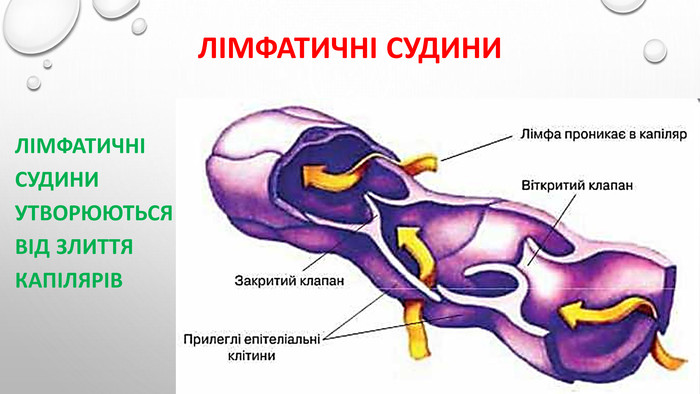 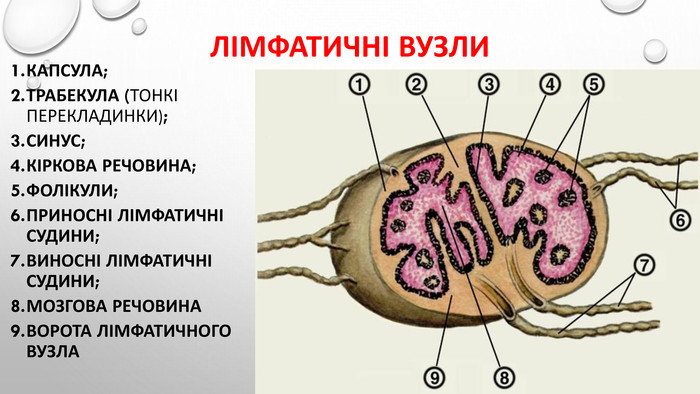 Лімфатичні вузли знешкоджують отруйні речовини, затримують мікроорганізми, тобто служать біологічним фільтром.
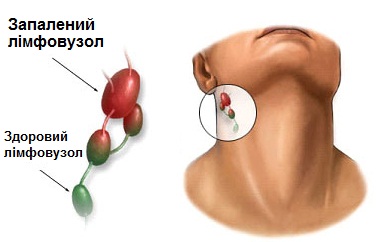 ДЯКУЮ  ЗА  СПІВПРАЦЮ!